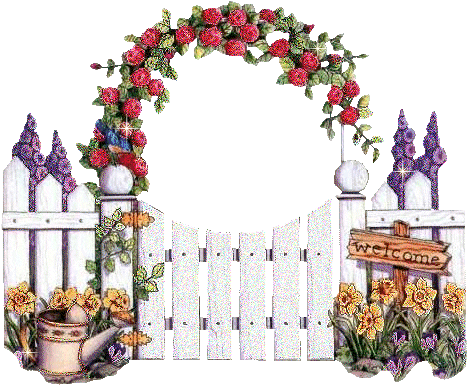 Good morning
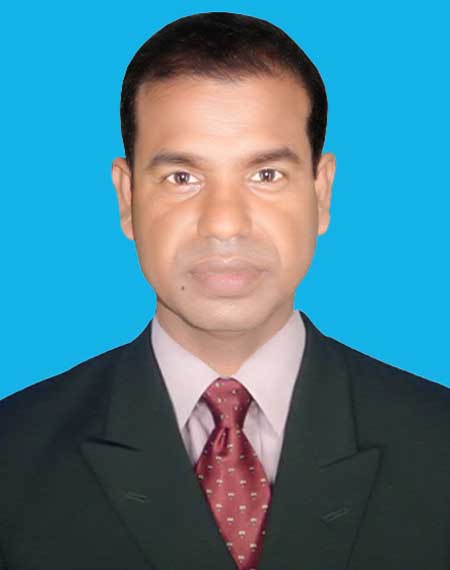 Introduction
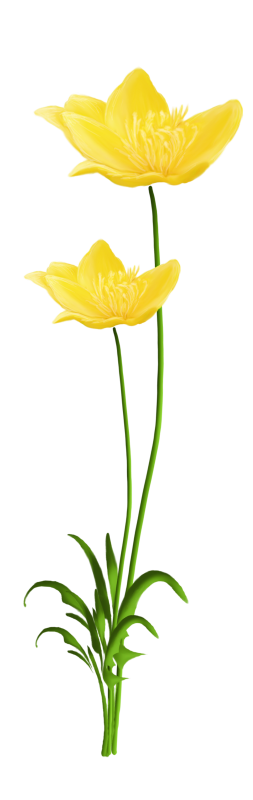 Class: Tree
  Subject: English
Numbers . Lesson:1-3,
Unite : 4.  Page : 8
Md. Abdul Kuddus
Head Teacher
Kazirber Govt. Pri. School
Moheshpur, Jhenaidah.
Let’s watch a video
What can you see?
Can you guess what we are going to learn today?
1
2
3
4
5
6
7
8
9
10
Lesson Declaration
Today we’ll learn
Numbers
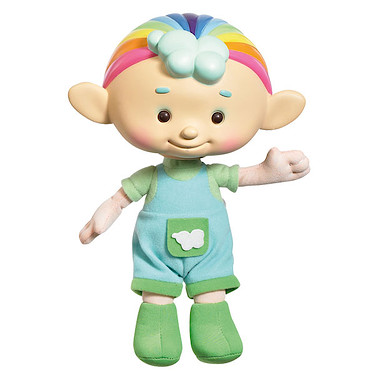 1,2,3,4,5
Unite : 4
Learning outcomes
Students will be able-
1.1.2   say words, phrases and sentences with proper sound and stress
Speaking:

Reading:
2.1.1   recognize and read cardinal numbers 1 to 5
Writing:
2.1.1 write cardinal numbers 1 to 5 in figures 
4.1.1   copy cardinal numbers 1to 5 in figures and in words
4.1.2  write cardinal numbers 1 to 5 both  in figures & in words
Look and say.
2
3
1
4
5
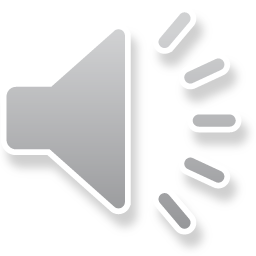 Say, count and write the numbers
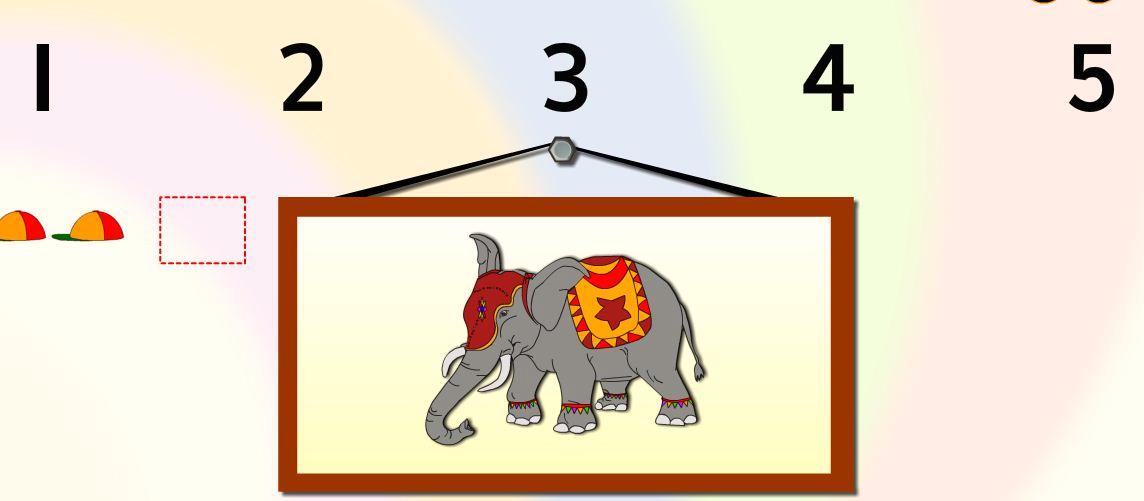 1
How many Elephant?
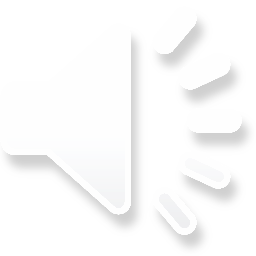 Say, count and write the numbers
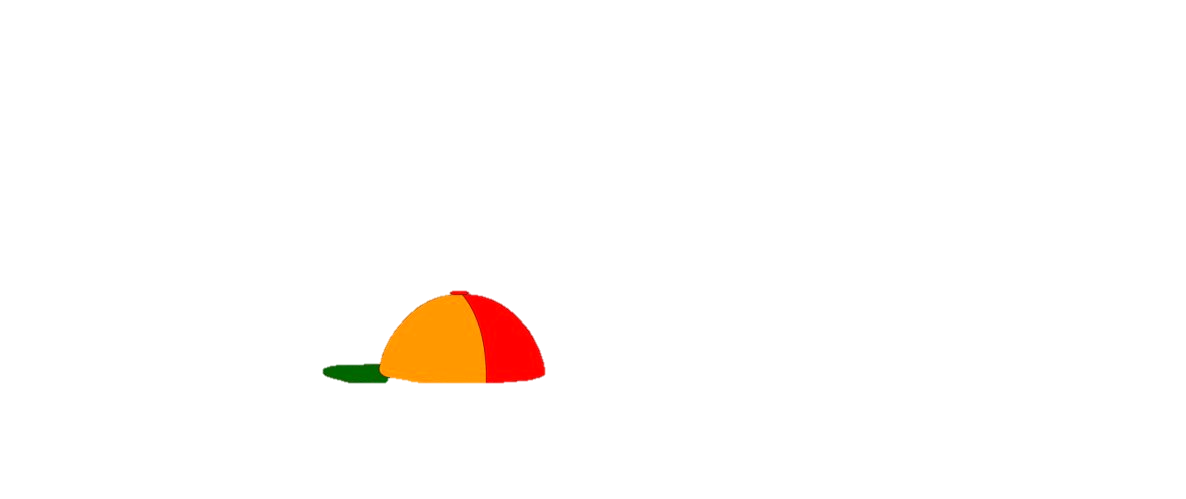 2
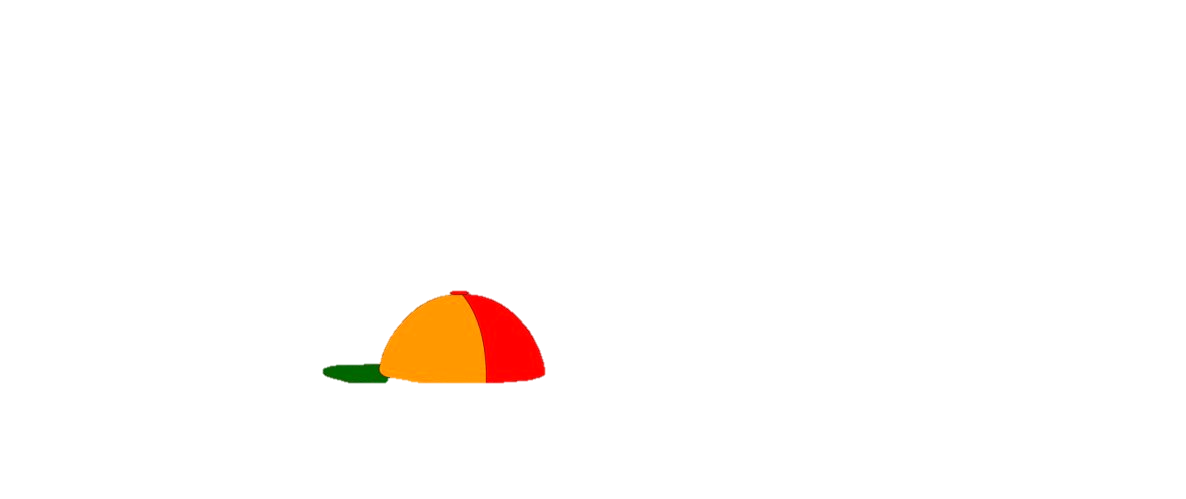 How many Caps?
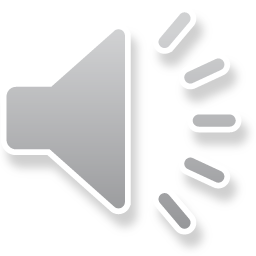 Say, count and write the numbers
3
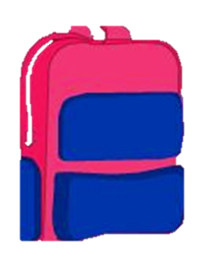 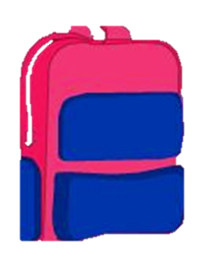 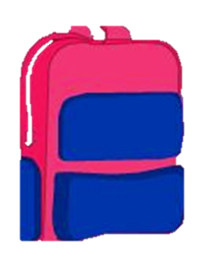 How many Bags?
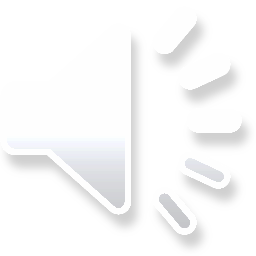 Say, count and write the numbers
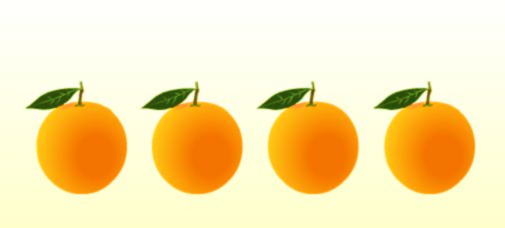 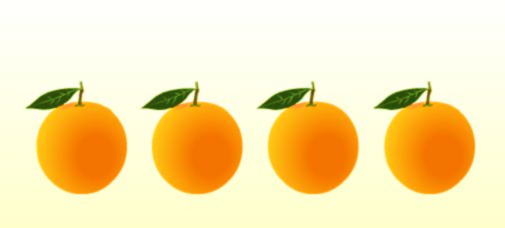 4
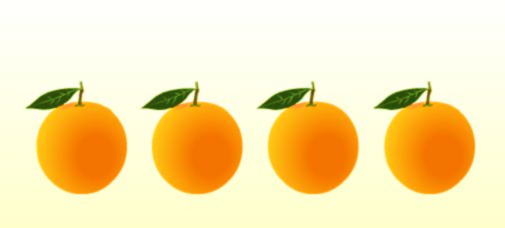 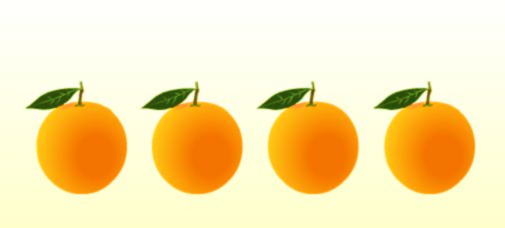 How many Oranges?
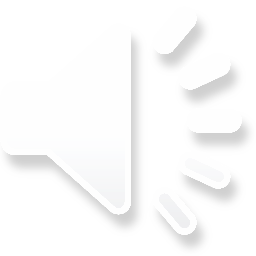 Say, count and write the numbers
5
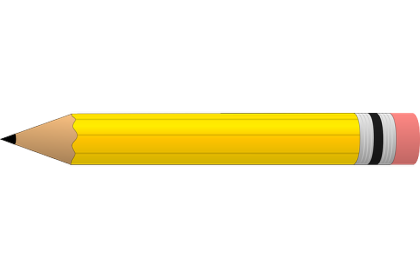 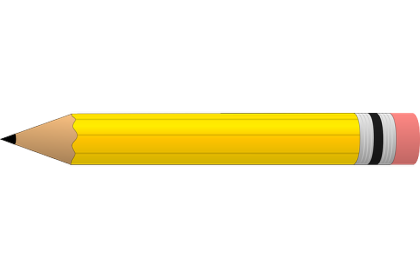 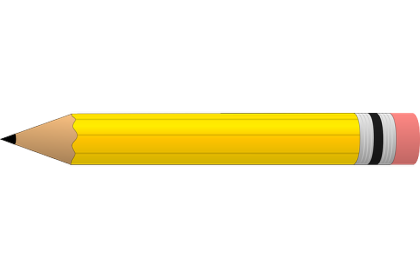 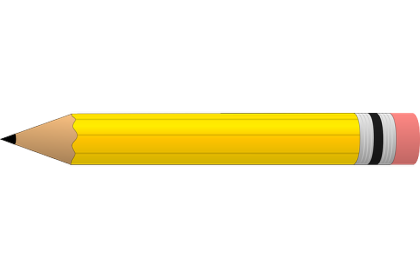 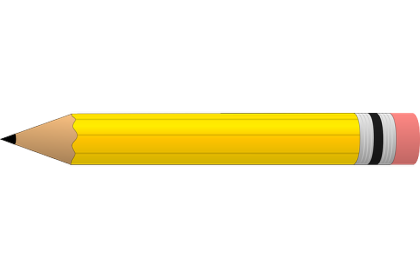 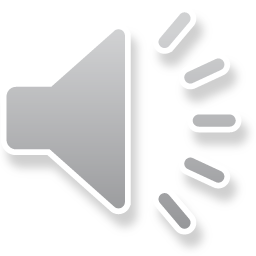 How many pencils?
Recognize the number
1
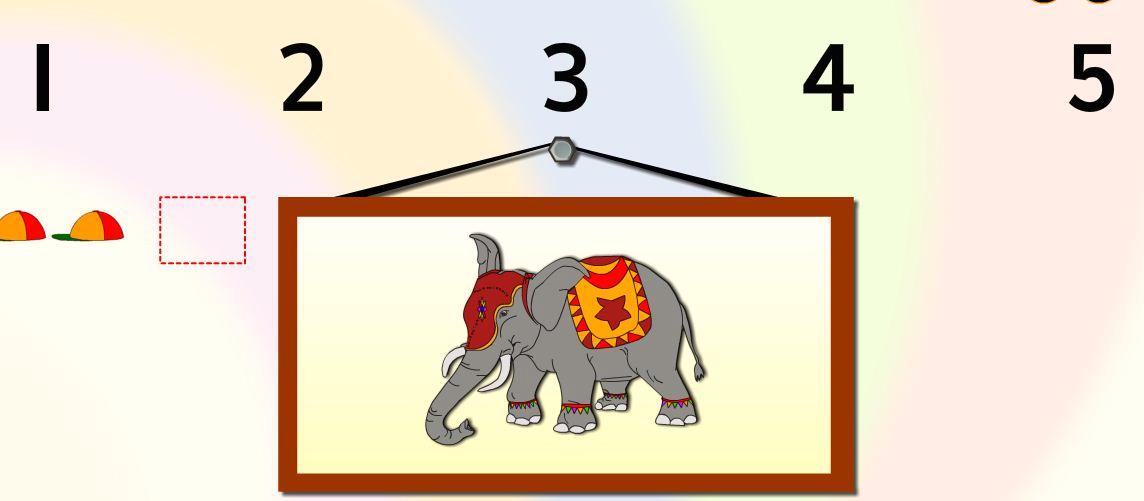 Recognize the number
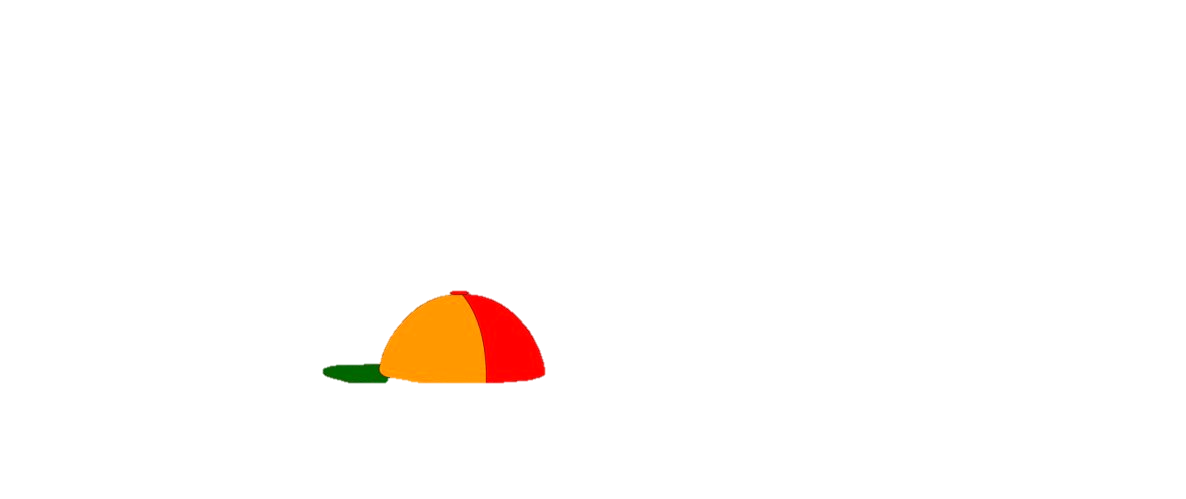 2
3
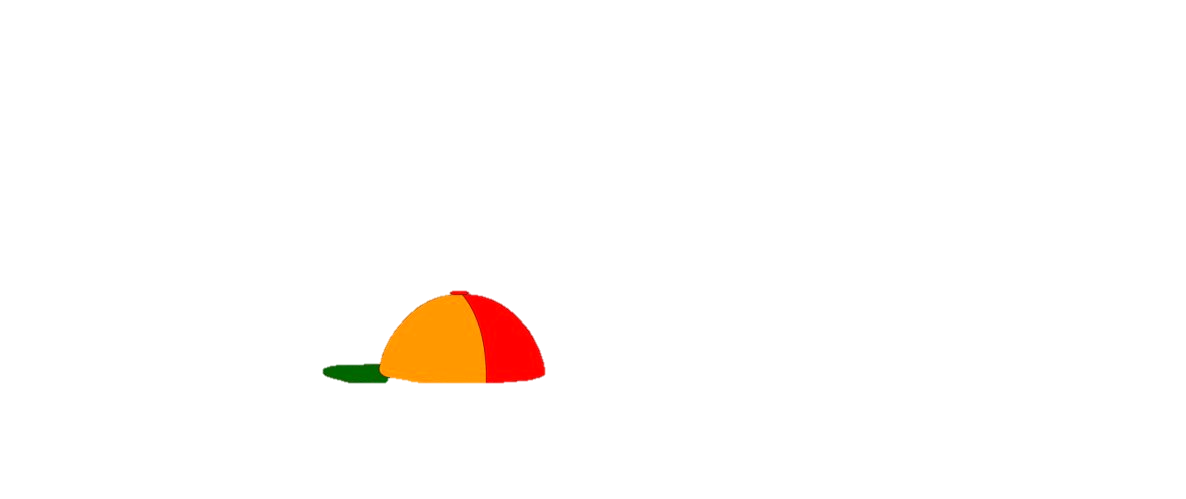 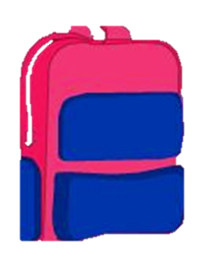 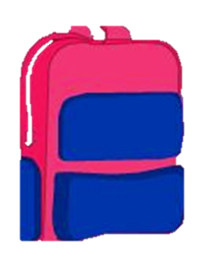 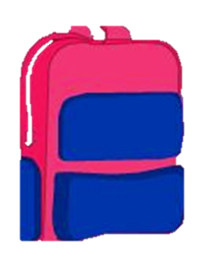 Recognize the number
5
4
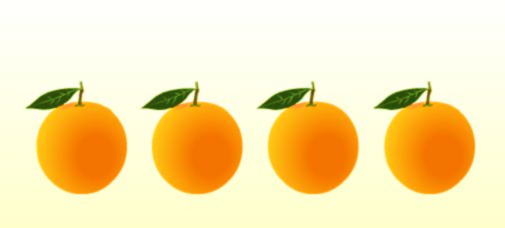 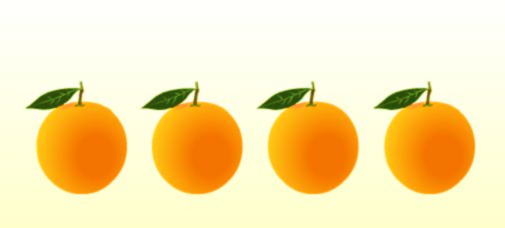 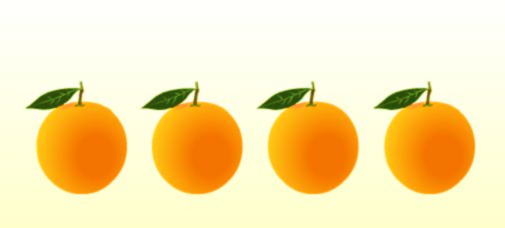 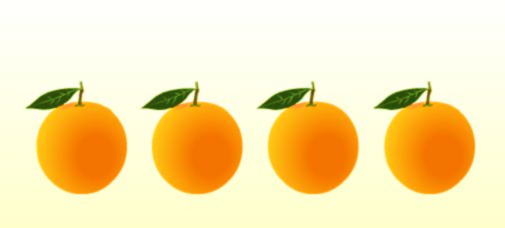 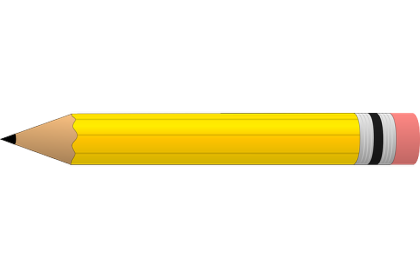 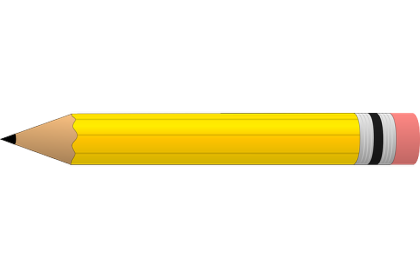 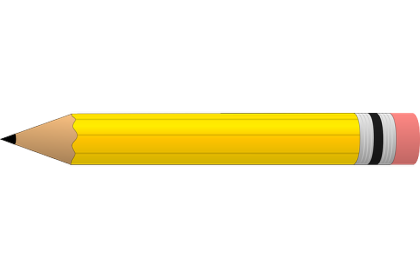 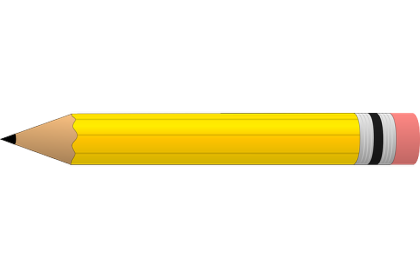 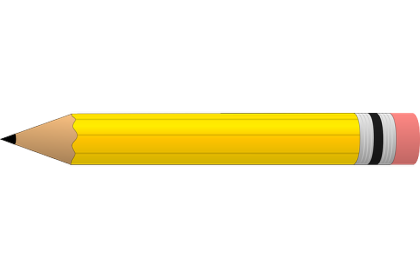 Count , write the number in figure and word
Click on the picture
1
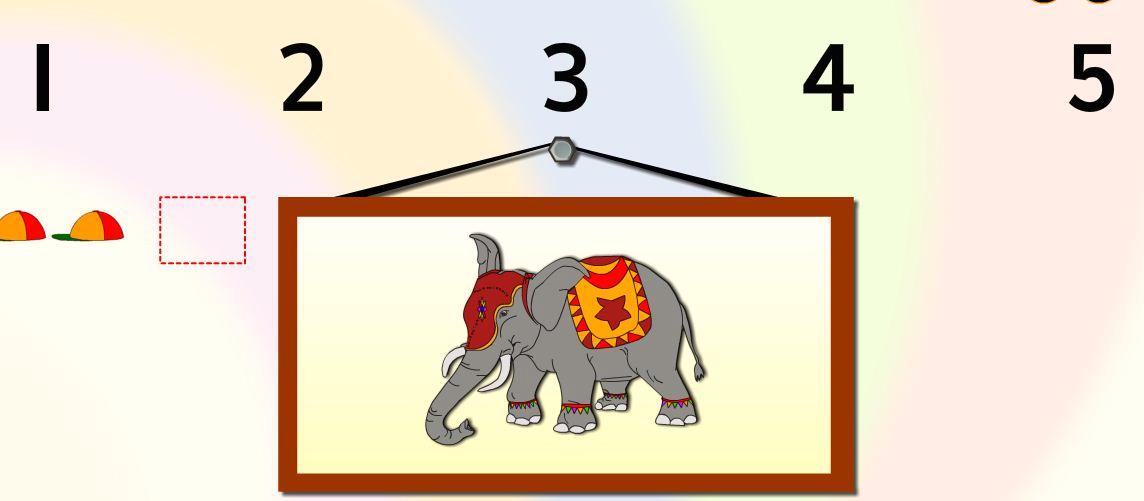 One
Elephant
Count , write the number in figure and word
2
Click on the picture
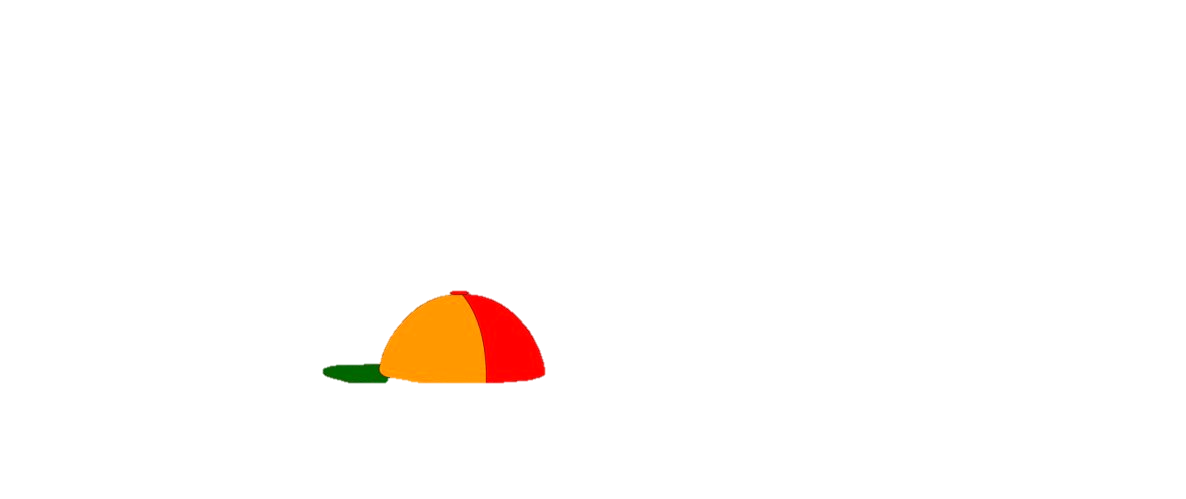 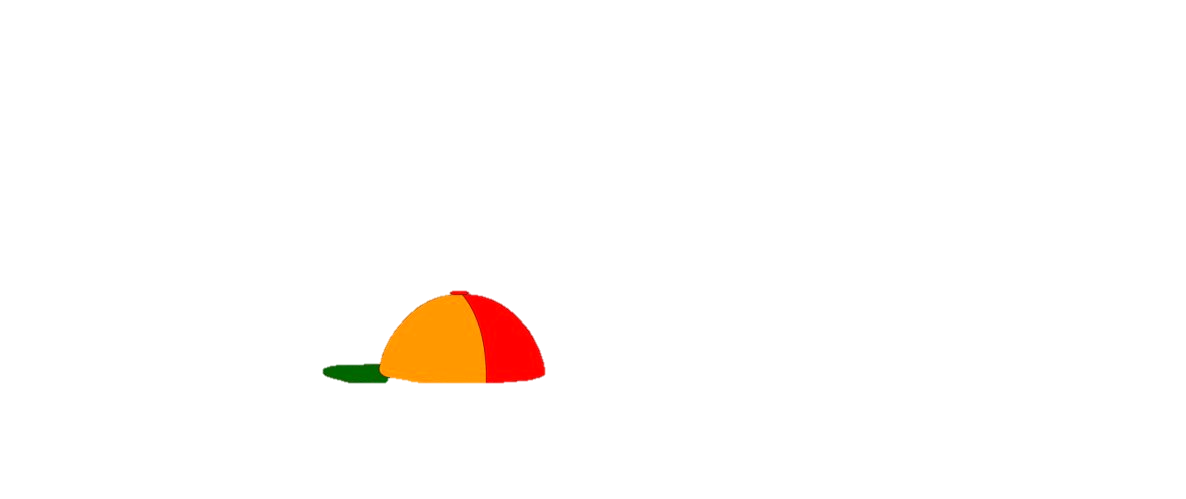 Caps
Two
Count , write the number in figure and word
3
Click on the picture
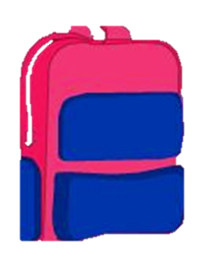 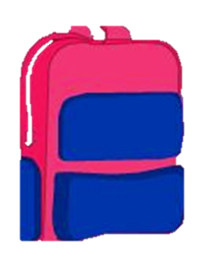 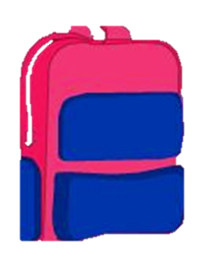 Three
Bags
Count , write the number in figure and word
4
Click on the picture
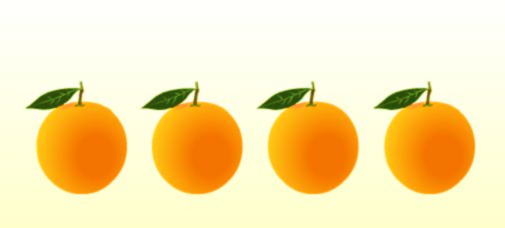 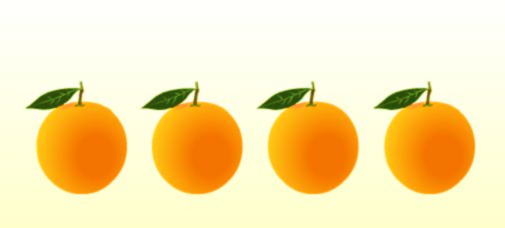 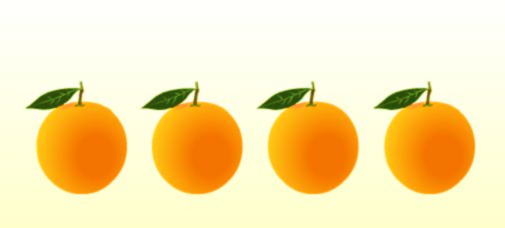 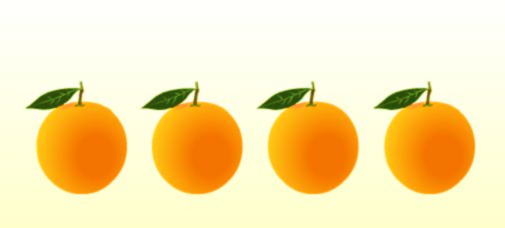 Four
Oranges
Count , write the number in figure and word
Click on the picture
5
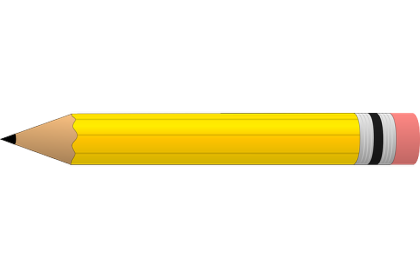 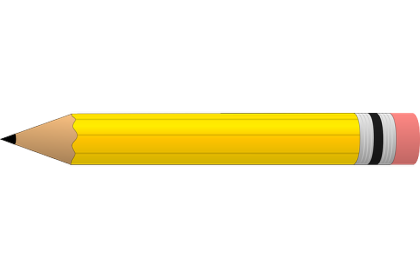 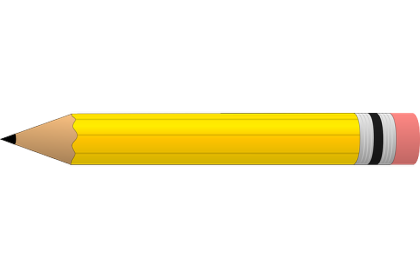 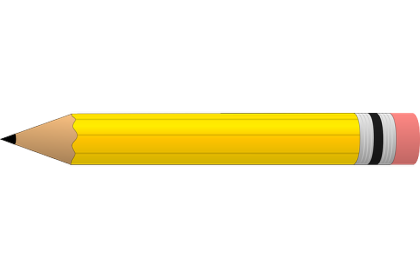 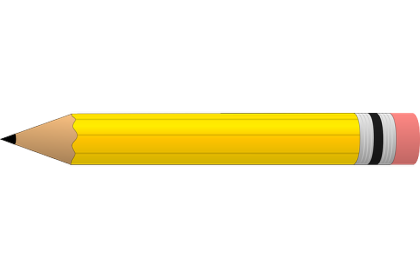 Pencils
Five
Say , trace and write numbers.
1
1
1
1
1
1
1
2
2
2
2
2
2
2
3
3
3
3
3
3
3
Say , trace and write numbers.
4
4
4
4
4
4
4
5
5
5
5
5
5
5
Say , trace and write words.
One
One
One
One
One
One
Two
Two
Two
Two
Two
Two
Three
Three
Three
Three
Three
Three
Say , trace and write words.
Four
Four
Four
Four
Four
Four
Five
Five
Five
Five
Five
Five
GW
Count picture and write the number .
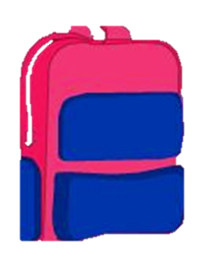 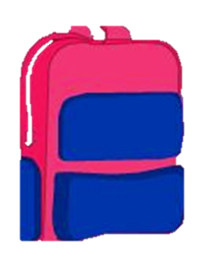 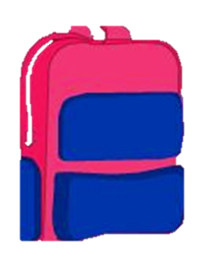 3
Group-A
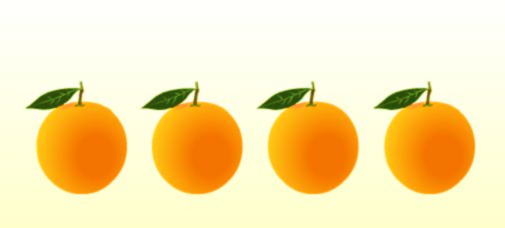 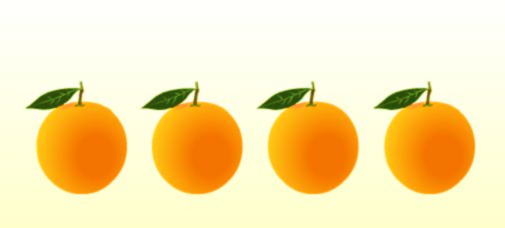 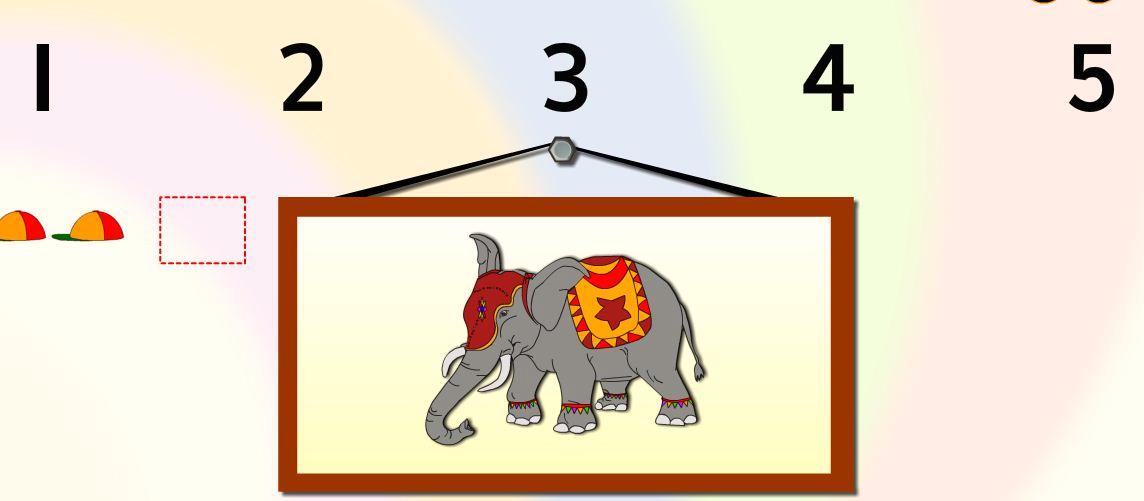 1
Group-B
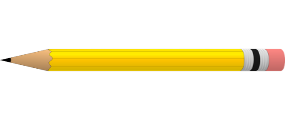 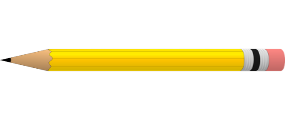 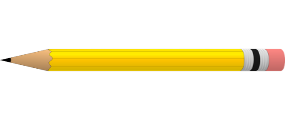 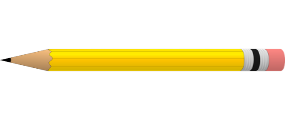 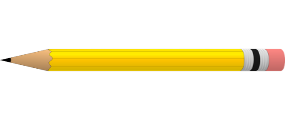 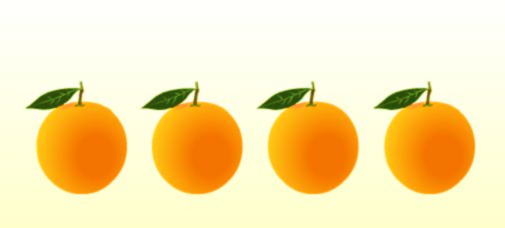 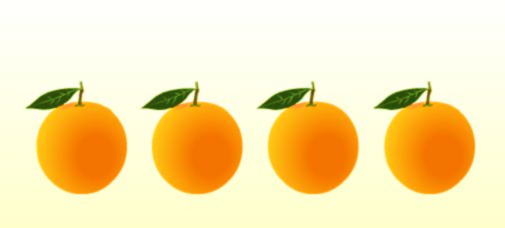 5
Group-C
2
Group-D
Group-E
4
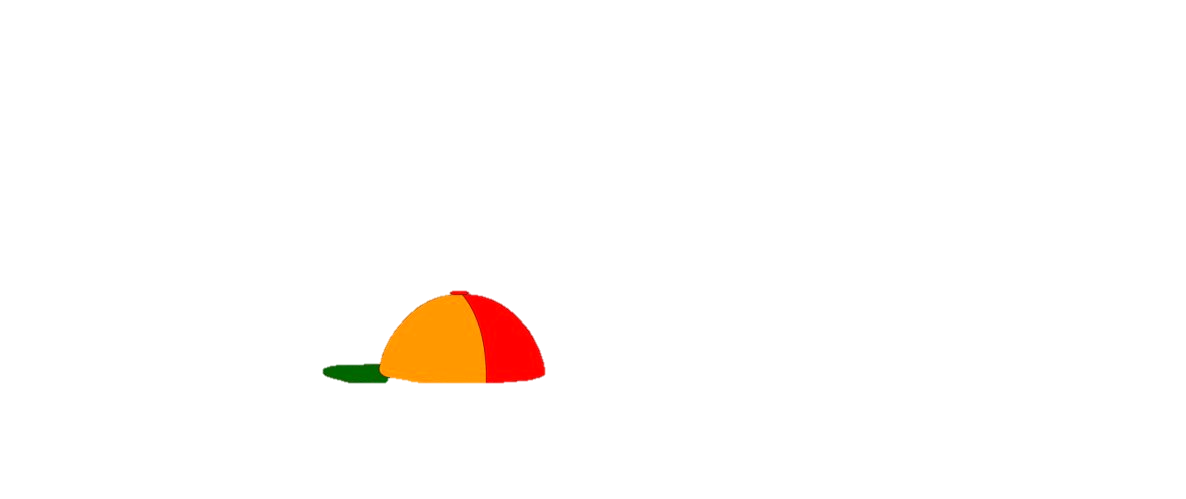 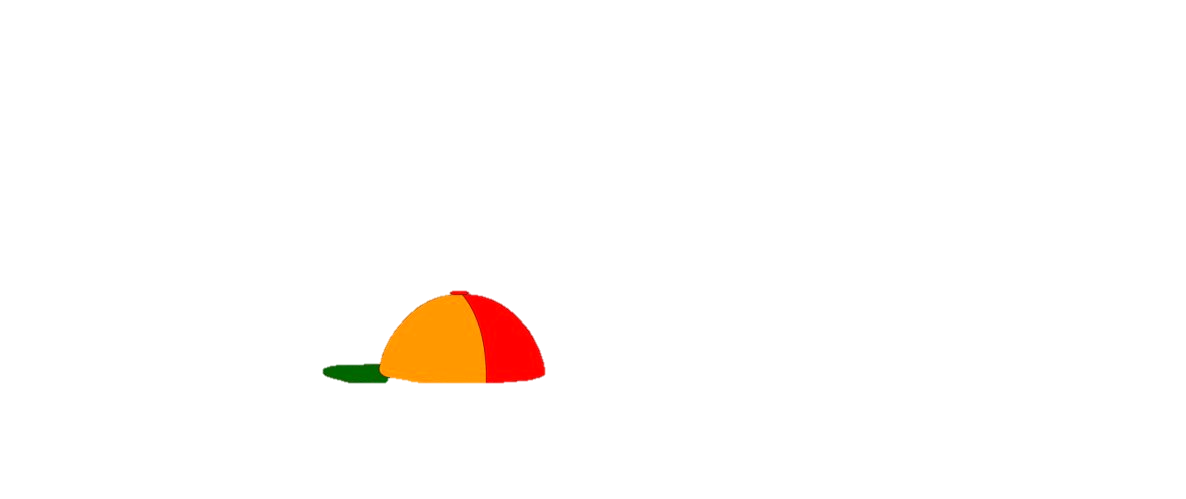 P.W
Match correctly:
1
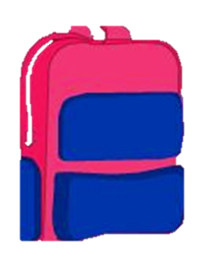 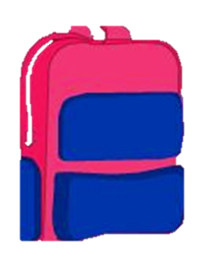 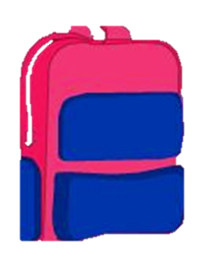 2
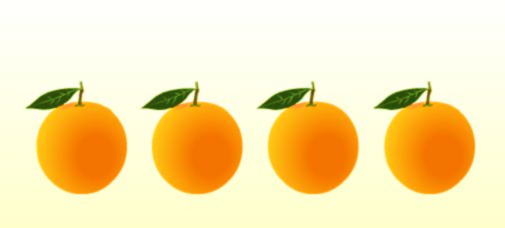 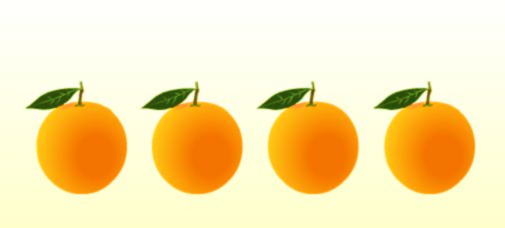 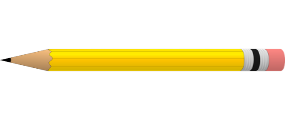 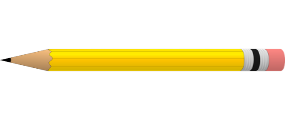 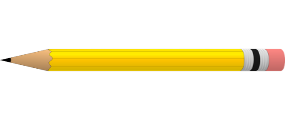 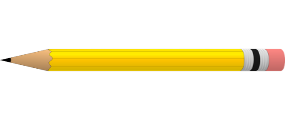 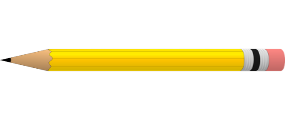 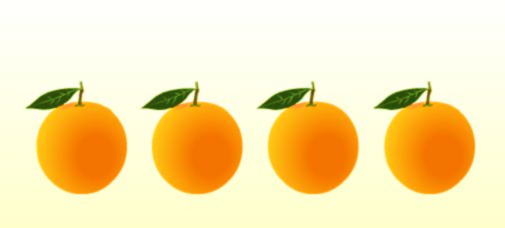 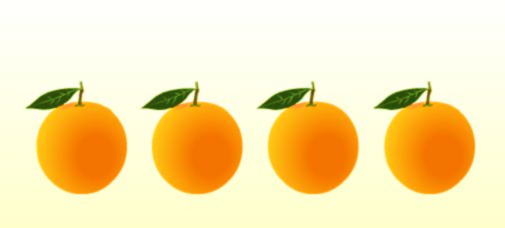 3
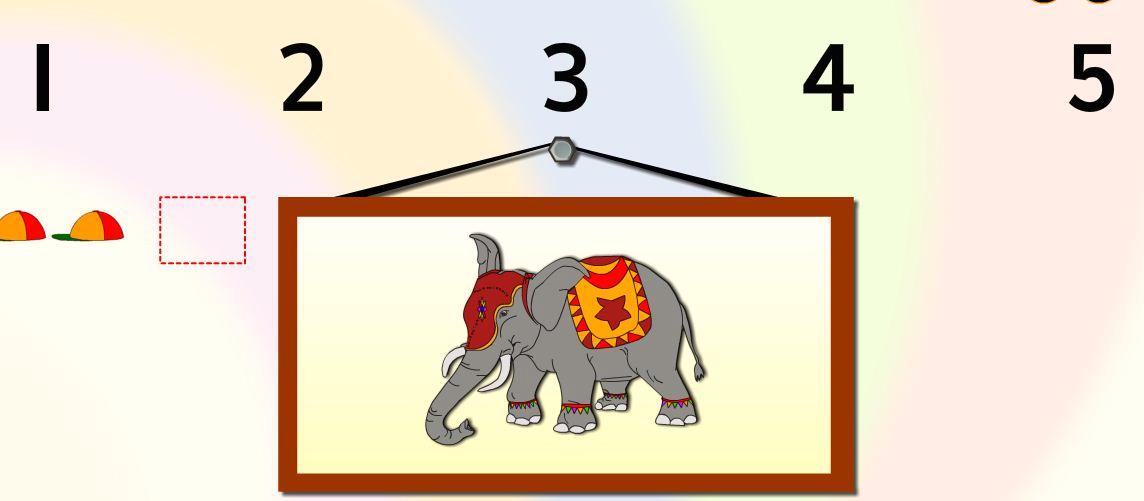 4
5
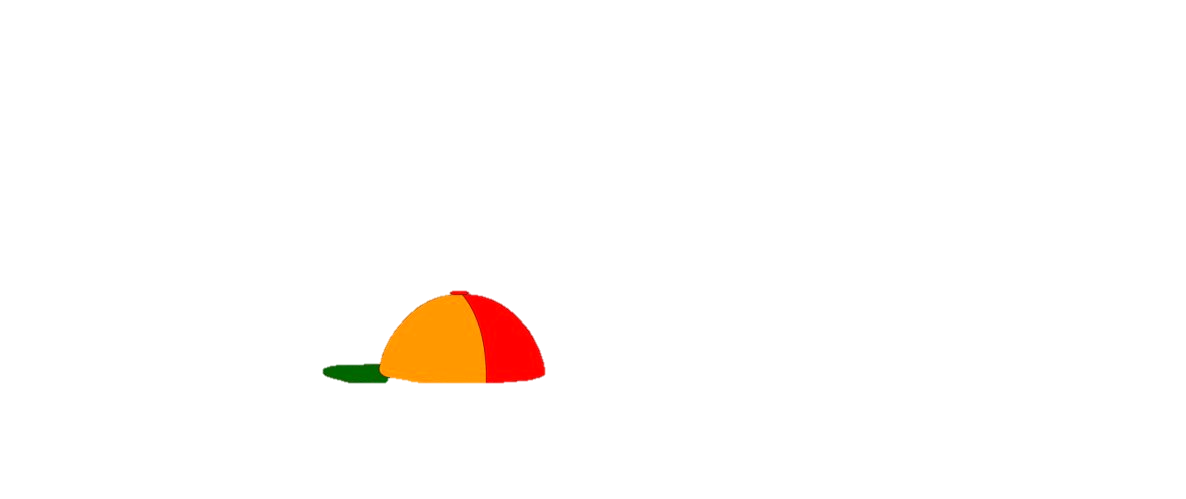 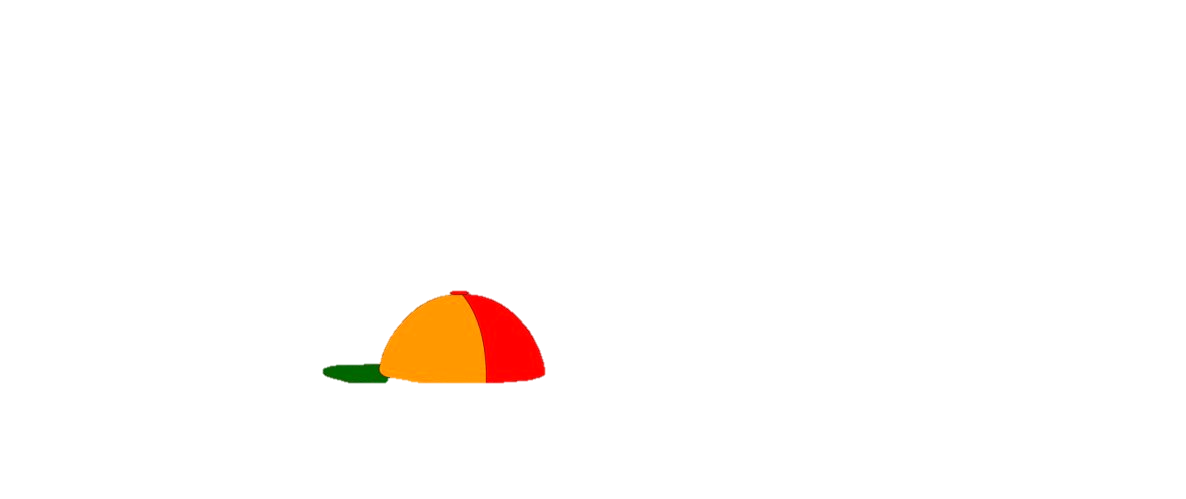 I.W
Evaluation
Write the missing number or word.
5
3
4
2
1
Click on the Line
five
one
four
two
three
Good bye